Developing Academic & Performance Assessments
Assessments
Academic Tests

Evaluates cognitive skills, knowledge, understanding, ability to analyze and synthesize information into a new product.
Performance Assessments

Evaluates physical skills, ability to replicate movement, modify physical actions, and autonomously perform skills.
Cognitive Domain     Remembering
Defines  describes  lists  matches names recalls  selects  states
Cognitive Domain      Understanding
converts defends Distinguishes estimates explains generalizes gives examples of infers interprets 
Paraphrases  rewrites summarizes
Cognitive Domain   Applying
Applies  changes computes constructs demonstrates
manipulates modifies operates prepares predicts 
produces  shows solves uses
Cognitive Domain      Analyzing
analyses  breaks down  COMPARES  Contrasts  diagrams differentiates distinguishes  identifies  illustrates relates  separates
Cognitive Domain     Evaluating
Appraises  compares  concludes  Contrasts  criticizes
Critiques  defends  evaluates  interprets  justifies 
Summarizes  supports
Cognitive Domain     Creating
Categorizes compiles combines COMPOSES creates
devises designs  explains  generates  modifies Organizes 
plans  rewrites rearranges, reconstructs relates reorganizes revises summarizes writes
Psychomotor Domain    Imitation
Copy   follow   replicate   REPEAT   mimic   imitate  reenact
Psychomotor Domain  Manipulation
Recreate   build   perform   execute   IMPLEMENT
Psychomotor Domain  Precision
Demonstrate   complete   control   perfect PERFORM   Show
Psychomotor Domain   Articulation
Construct   solve   COMBINE   coordinate   integrate   adapt  develop  formulate Modify  Improve
Psychomotor Domain  Naturalization
Design   specify   Manage   REACT
Affective Domain     Receiving
ask   chooses  DESCRIBES   Follows   gives Holds  selects    relies  uses
Affective Domain    Responding
Answers  assists  AIDS   Complies   conforms Performs  practices    presents  reads Recites reports SELECTS Tells writes
Affective Domain     Valuing
Completes  demonstrates  differentiates   EXPLAINS   follows  Forms  initiates    Invites  joins  Justifies  Proposes reads  reports  SELECTS  Studies  works
Affective Domain    Organization by Values
Alters  Adheres arranges  COMBINDS   Compares   completes  Defends  explains    formulates  identifies  Integrates  modifies Organizes Prepares  relates  synthesizes
Affective Domain    Characterization by Values
Acts  discriminates  DISPLAYS   influences  listens Modifies  Performs practices    proposes  qualifies Questions  revises SERVES  Solves verifies
Item Identification
Item to be Tested
Identify job-related Item
Identify required / recommended level of learning.
Item tested at same level of learning as stated in objective.
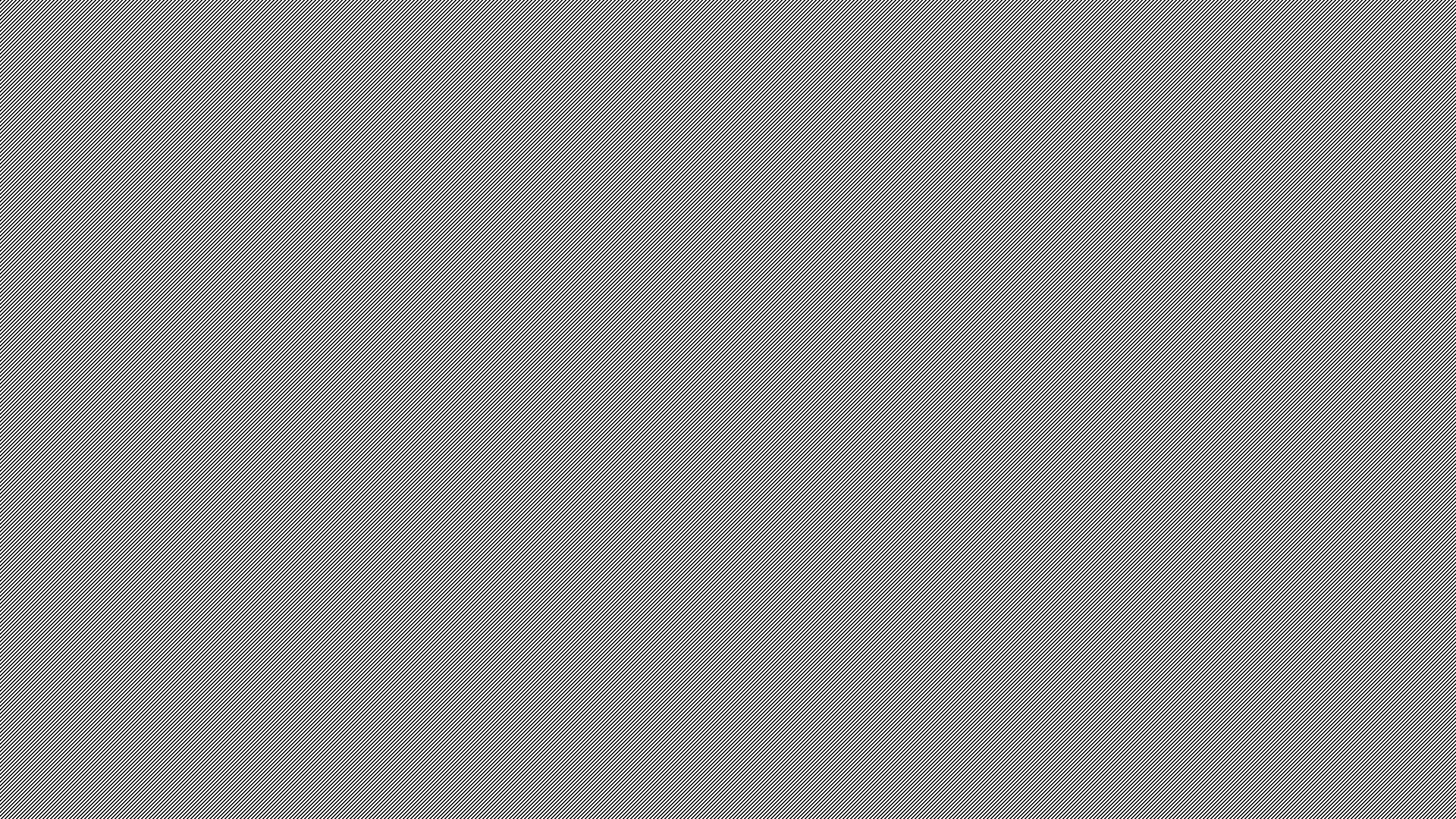 Practical Exercise
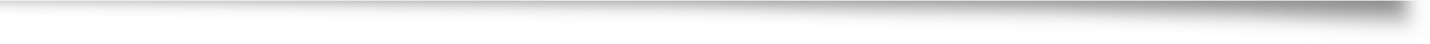 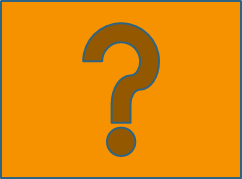 Use Appendix A and a copy of an academic lesson plan to:
Review the objectives for their course; 
Identify and list the task-related knowledge items indicated in the objective; and 
Identify the domain to which it belongs, and the level of learning it represents.   
Time for exercise is 15 minutes.
Test Item Linkage to Objective
Ensure item is linked to an objective
Objective
Item to be Tested
Ensure item is tested at the same learning level as the objective
Parts of Questions    Stem
Stems must provide the central theme of the question.
Stems must be related to Instructional Objective.
Only one theme is addressed per question.
Stems must contain clear wording.
STEM
Examples of Stems
Which of the following describes Probable Cause?
The purpose of a Preliminary Hearing is to:
All of the following are elements of Assault except:
STEM
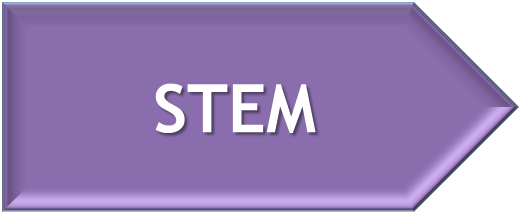 STEM
One Correct Answer
Possible Answer
Incorrect Answer
Possible Answer
Incorrect Answer
STEM
One Correct Answer
Possible Answer
Possible Answer
Incorrect Answer
Plausible but Incorrect Distractors
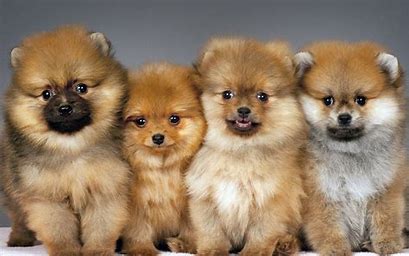 All distractors must be plausible but incorrect. 
No ‘little brown dog’ distractors.
Which of the following is a fruit?
Broccoli
Bananas
Cauliflower
Little brown dogs
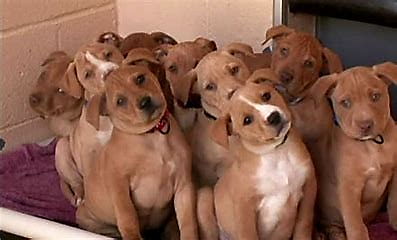 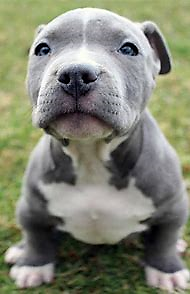 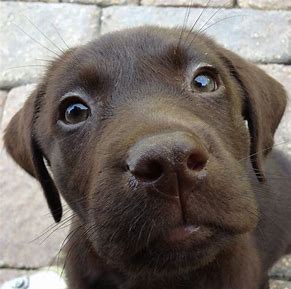 Multiple Choice Questions
Disadvantages
Advantages
Composing effective test items is difficult.  
Presents fixed options.
Limits Creativity. 
Writing plausible distracters can be challenging.
Tests a wide range of training objectives. 
Guessing is reduced.  
A range of thinking skills may be tested.
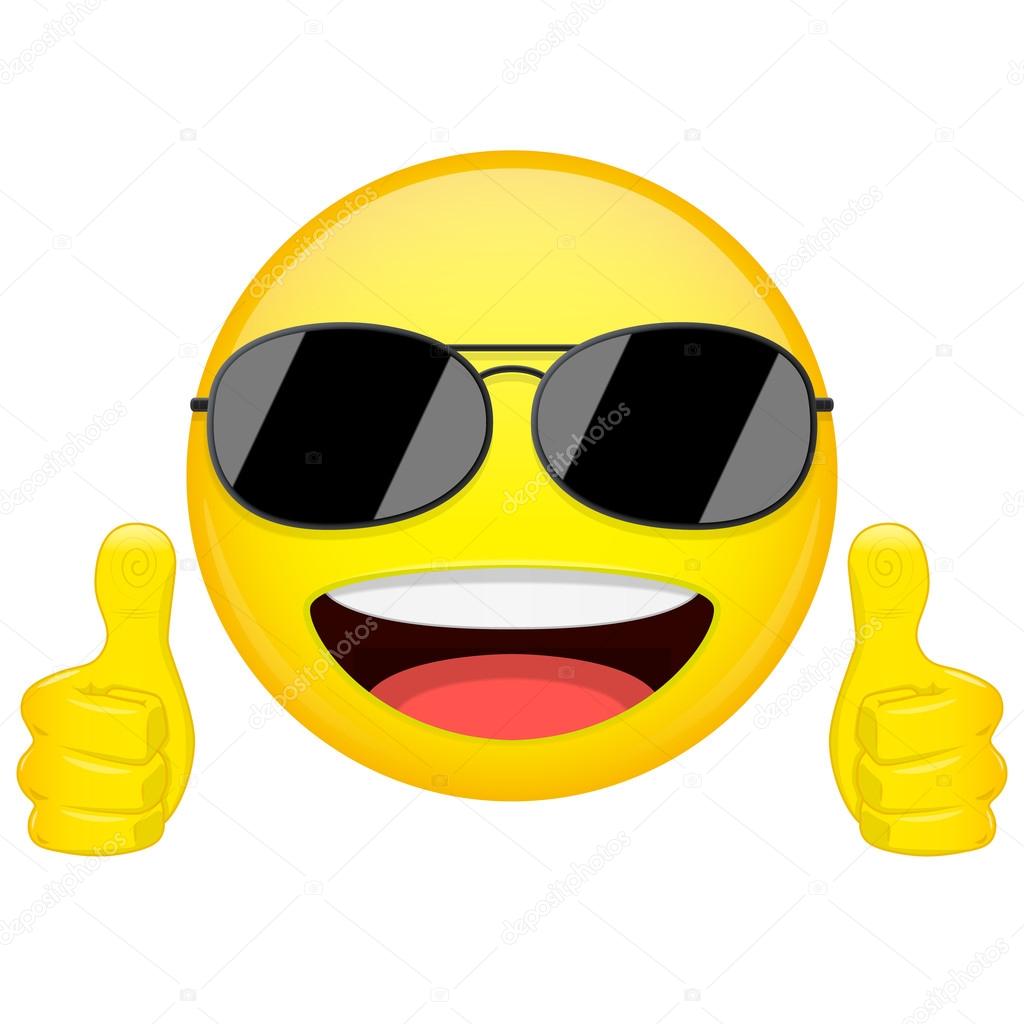 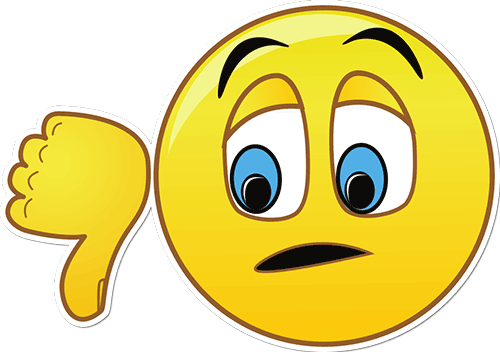 Incomplete-Statement  Multiple-Choice
A variation of the Multiple-Choice question
Presents an incomplete statement and a set of standard options
Unreasonable searches and seizures are prohibited by the ___  ___.
Second Amendment
Fourth Amendment
Fifth Amendment
Sixth Amendment
Matching
True  False
Advantages
Disadvantages
Tests tend to contain more true items than false items, leading to more “True” guesses. 
May be limited to testing lower levels of learning.
Produces a lower chance of guessing incorrectly, and a higher chance of guessing correctly.
Can be scored quickly and reliably.
Can be reliable and valid 
Is generally easier to write than a multiple-choice item.
May help uncover popular misconceptions or common mistakes.
Application Questions
Errors & Omissions Question
Graphic Scenario Question
Exclusionary Questions
Stem contains a negative qualifier that seeks to identify the item that does not belong with a set of correct answers.
All the following are law enforcement intelligence centers except: 
A.	MAGLOCLEN
B.	Delaware Valley Intelligence Center
C.	Center for Missing & Exploited Children 
D.	Pennsylvania Criminal Intelligence Center
Exclusionary Questions
Which of the following is not a prohibited offensive weapon?
Hand-grenade
Semi-auto pistol
Sawed-off shotgun
Switchblade knife
Exclusionary Questions
Advantages
Disadvantages
Requires participants to recognize the answer that is incorrect.
Forces test takers to think differently about the correct and incorrect answers.
Provides some variety to the test format.
Some test takers have difficulty answering “negatively stated” questions. 
The question can be confusing if it is not stated well.
Practical Exercise
Use Appendix B and a copy of an academic lesson plan to write stems for five different types of questions. 
Questions will match the levels of learning reflected in the objective to which it relates. 
Assessment criteria: Which level of learning; question stems are related to objectives, address one theme per stem. 
Participants will use the Rubric contained in Appendix C to debrief exercise.
Participants will use their subject matter to write answers and distractors for the five different types of questions previously written. Answers and distractors will reflect the appropriate levels of learning.  
           Time allotted 20 minutes.
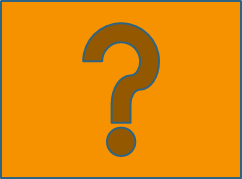 Content Validity
Test Question
Lesson Plan
Does the lesson plan 
contain content that 
sufficiently answers 
the questions?
Practical Exercise
Review the Content Validity Table in Appendix D.
 
Using Appendix E (blank table); the academic lesson plan; and five test questions from your test bank, complete the top portion of Appendix E to assess and record the linkage of instructional objectives with their test questions and lesson plan content.
   
Time for exercise is 10 minutes.
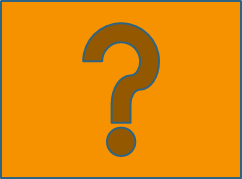 Test Construction
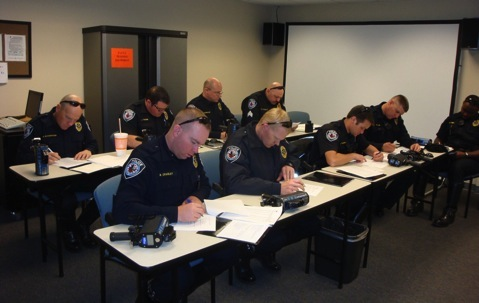 Representation of Instructional Objectives
Representation of Instructional Objectives
Testing Objectives
Test all or most of the objectives.
Avoid testing one or more objectives heavily while not testing others.
Representation of Instructional Objectives
Distribution of Objective Related Questions
Distribution of objective-related questions should be representative of the amount of time the objectives received in the program.
Practical Exercise
Use the “Instructional Objectives Count” portion of the Content Validity Table in Appendix E and the 5 test questions from the academic lesson plan test bank to assess the representation and distribution of test items related to objectives.  
Time for exercise is 5 minutes.
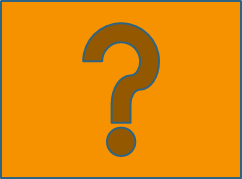 Test Construction
Representation of Instructional Objectives
Topical Area Distribution
Test Construction
Representation of Instructional Objectives
Topical Area Distribution
Levels of Learning
Test Construction
Representation of Instructional Objectives
Effective Answer Distribution
Topical Area Distribution
Levels of Learning
Effective Answer Distribution
Close to Equal Distribution
Equal Distribution
Ineffective Answer Distribution
Ineffective Distributions
Distractor Paradigms
Nearly equal distractor length
Jfkljdsfjfjlfjjfjfjdfljfljfljfljgff
Uwruwruworiuweriouweru
Nnxv,mnvmxmnvnxmv
7353498734573483474
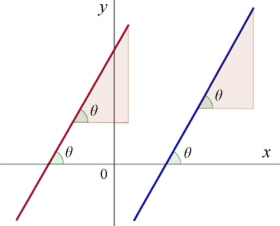 Distractor Paradigms
Nearly equal distractor length
Chronological Order
When does a defendant receive notice of the charges he is facing? 
At the jail when being booked.
At the Preliminary Arraignment.
At the end of the Preliminary Hearing.
At the criminal trial.
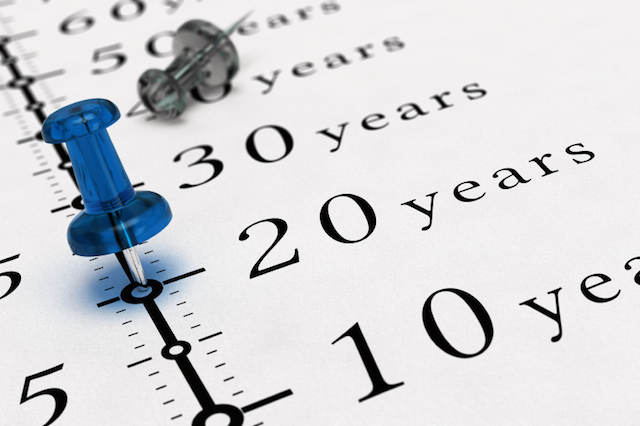 Distractor Paradigms
Nearly equal distractor length
Chronological Order
Numerical Order
Which of the following is the legal BAC limit for intoxication in Pennsylvania?
   .001
   .01 
   .1
 1.0
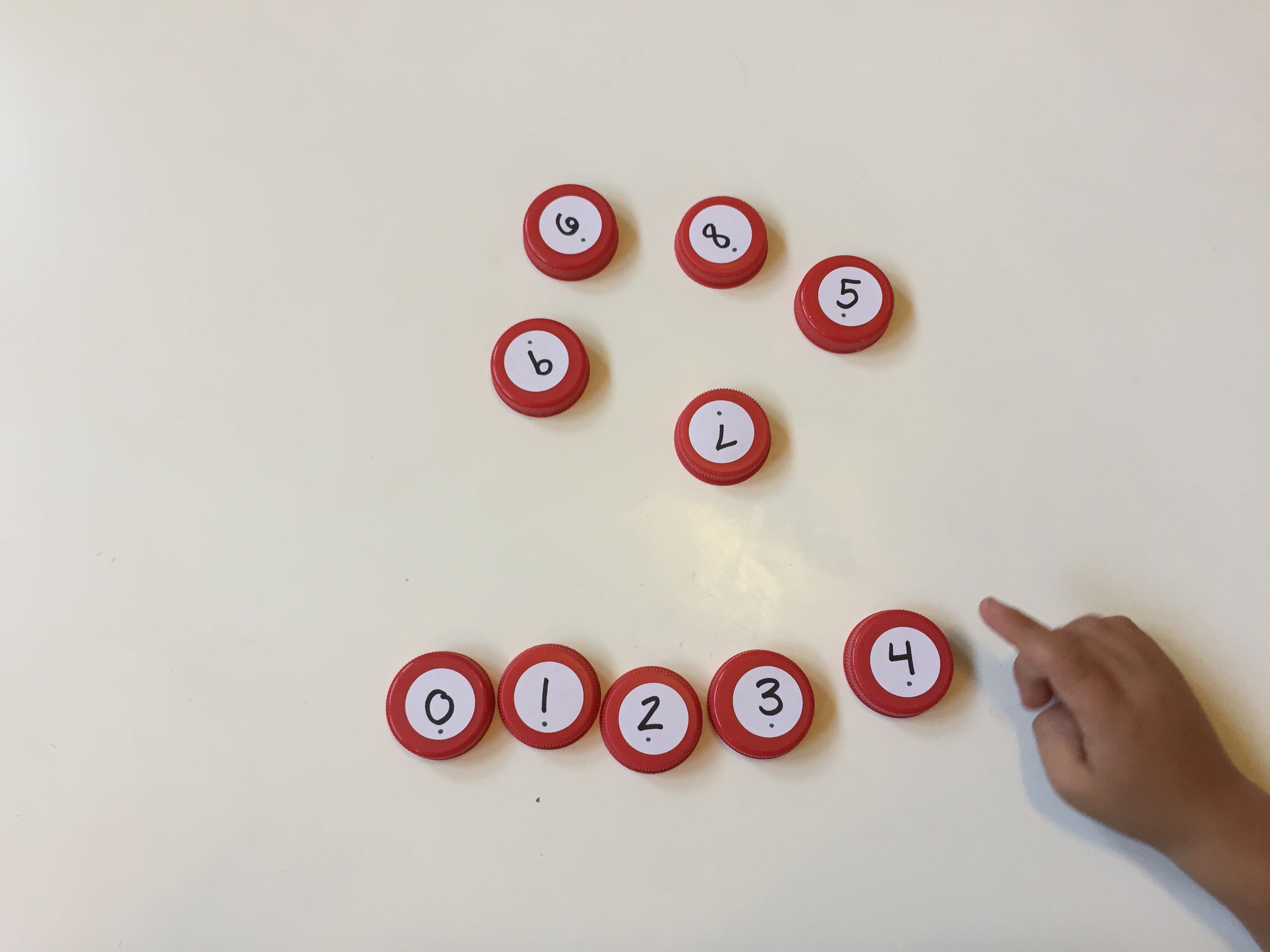 Distractor Paradigms
Nearly equal distractor length
Chronological Order
Numerical Order
Shortest to Longest or vise versa
Jfkljdsfjfjlfjjfjfjdfljfljfl
Nnxv,mnvmxmnvnxmv
73534987345734834749
Uwruwruworiuweriouweruuio
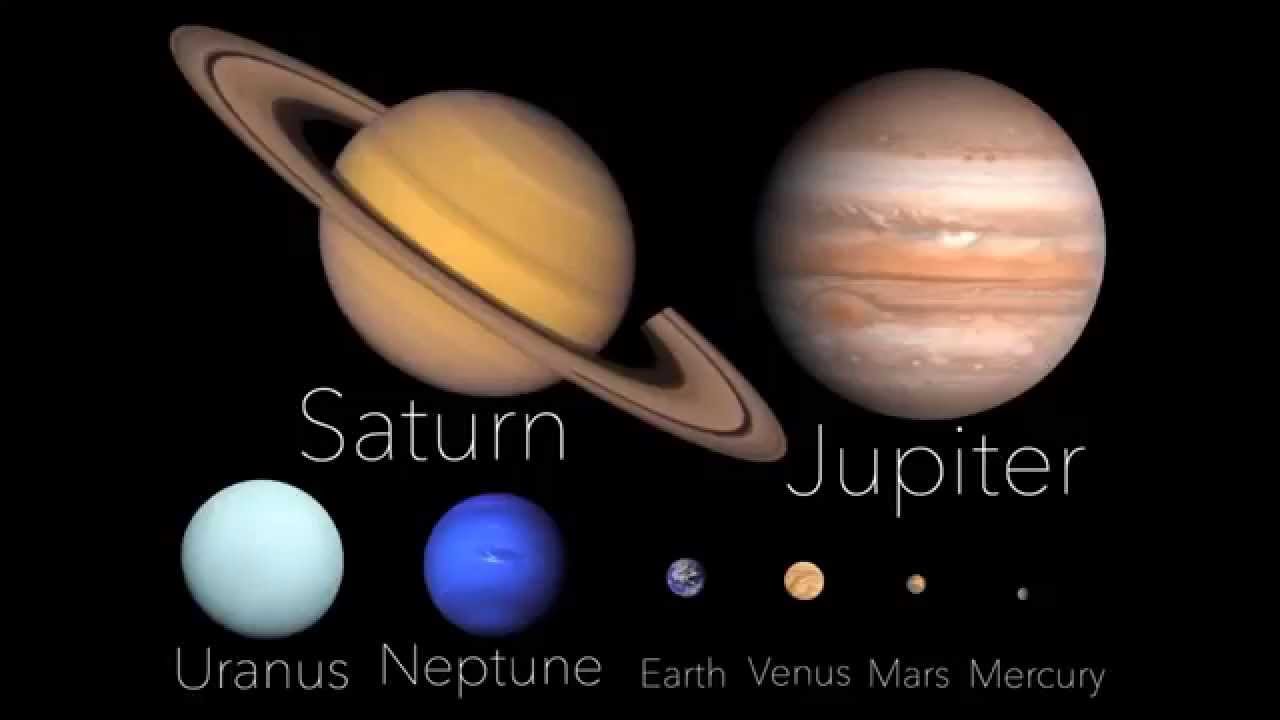 Uwruwruworiuweriouweruuio
73534987345734834749
Nnxv,mnvmxmnvnxmv
Jfkljdsfjfjlfjjfjfjdfljfljfl
Test Item Analysis
Review the incorrect responses to gauge difficulty and correct problem questions or distractors.  
Review the correct responses to determine if the level of difficulty is too low. 
If the difficulty of a question is too low, either increase the difficulty by writing distractors at a higher level of difficulty, or replace the question.
Rubrics
Holistic
Analytic
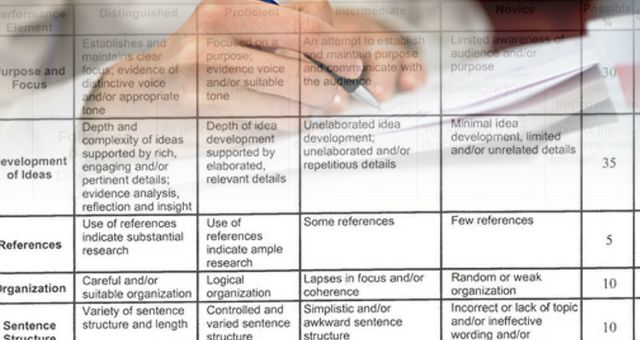 Weighted Scale
Assessment Functions
Identify job-task related skills which need to be mastered.
Identify level of performance.
Test skill at same level as stated in the objective.
When needed, break skill into component sub-sets.
Assessment Functions
Verify the linkage between performance objective and physical skill.
Ensure that the skill is written at the same level as the stated objective to which it relates.
Assessment Functions
Determine appropriate level of performance.
Minimal level- Precision
Desired Level- Articulation
Assessment Functions
Criteria defines successful skill attainment
Uses performance levels
Defines condition, performance, standard for skill
Quantitative Criteria
Skill successfully performed to a minimum standard, e.g. 3 out of 5 attempts.
Skill successfully performed within a specified time.
Quantitative Criteria  Condition
Handgun Draw Speed

Starting with a secured weapon, and hands clasped in front of the body, cadet demonstrates the ability to draw and place a hit within the scoring area of a TQ 21 target at 4 yards in 2.5 seconds from an audible signal, 2 out of 3 consecutive attempts.
Quantitative Criteria  Performance
Starting with a secured weapon, and hands clasped in front of the body, cadet demonstrates the ability to draw and place a hit within the scoring area of a TQ 21 target at 4 yards in 2.5 seconds from an audible signal, 2 out of 3 consecutive attempts.
Quantitative Criteria  Standard
Starting with a secured weapon, and hands clasped in front of the body, cadet demonstrates the ability to draw and place a hit within the scoring area of a TQ 21 target at 4 yards in 2.5 seconds from an audible signal, 2 out of 3 consecutive attempts.
Qualitative Criteria
Skill successfully performed consistently and effectively
Skill performed in the correct sequence
Skill performed at the appropriate time
Skill performed in the appropriate manner
Qualitative Criteria  Condition
Stoppage Clearance, Phase 2

Starting with a “failure to extract” simulation using an inert practice round in the chamber and an inert practice round as the top round in the magazine with the slide pushing this round forward, weapon at eye level, and a fresh magazine secured in a pouch, cadet properly clears the stoppage (starting with “TAP-RACK-READY” and proceeding to “LOCK-RIP-WORK-TAP-RACK-READY,” and firing 1 shot.
Qualitative Criteria  Performance
Starting with a “failure to extract” simulation using an inert practice round in the chamber and an inert practice round as the top round in the magazine with the slide pushing this round forward, weapon at eye level, and a fresh magazine secured in a pouch, cadet properly clears the stoppage (starting with “TAP-RACK-READY” and proceeding to “LOCK-RIP-WORK-TAP-RACK-READY,” and firing 1 shot.
Qualitative Criteria  Standard
Starting with a “failure to extract” simulation using an inert practice round in the chamber and an inert practice round as the top round in the magazine with the slide pushing this round forward, weapon at eye level, and a fresh magazine secured in a pouch, cadet properly clears the stoppage (starting with “TAP-RACK-READY}” and proceeding to “LOCK-RIP-WORK-TAP-RACK-READY,” and firing 1 shot.
Multi-Modal Criteria  Condition
Starting with a “failure to extract” simulation using an inert practice round in the chamber and an inert practice round as the top round in the magazine with the slide pushing this round forward, weapon at eye level, and a fresh magazine secured in a pouch, cadet properly clears a Phase 2 stoppage (starting with “TAP-RACK-READY” and proceeding to “LOCK-RIP-WORK-TAP-RACK-READY,)” within 10.0 seconds.
Multi-Modal Criteria  Qualitative Performance
Starting with a “failure to extract” simulation using an inert practice round in the chamber and an inert practice round as the top round in the magazine with the slide pushing this round forward, weapon at eye level, and a fresh magazine secured in a pouch, cadet properly clears a Phase 2  stoppage (starting with “TAP-RACK-READY” and proceeding to “LOCK-RIP-WORK-TAP-RACK-READY,)” within 10.0 seconds.
Multi-Modal Criteria  Quantitative Standard
Starting with a “failure to extract” simulation using an inert practice round in the chamber and an inert practice round as the top round in the magazine with the slide pushing this round forward, weapon at eye level, and a fresh magazine secured in a pouch, cadet properly clears a Phase 2  stoppage (starting with “TAP-RACK-READY)” and proceeding to “LOCK-RIP-WORK-TAP-RACK-READY,” within 10.0 seconds.
Practical Exercise
Use Appendix G to: Identify two skills items to be assessed; Develop criteria defining performance; Develop one criterion for the Precision, and one for the Articulation level of the psychomotor learning domain. 
Use Appendix C to debrief exercise.  
Time allotted 10 Minutes
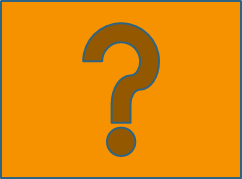 Assessment Functions
Checklists / Criteria
Rubrics
Assessment Functions
Compare assessment items and criteria with lesson plan content. 
Does the training include specific information, coaching, and practice to produce the skill?
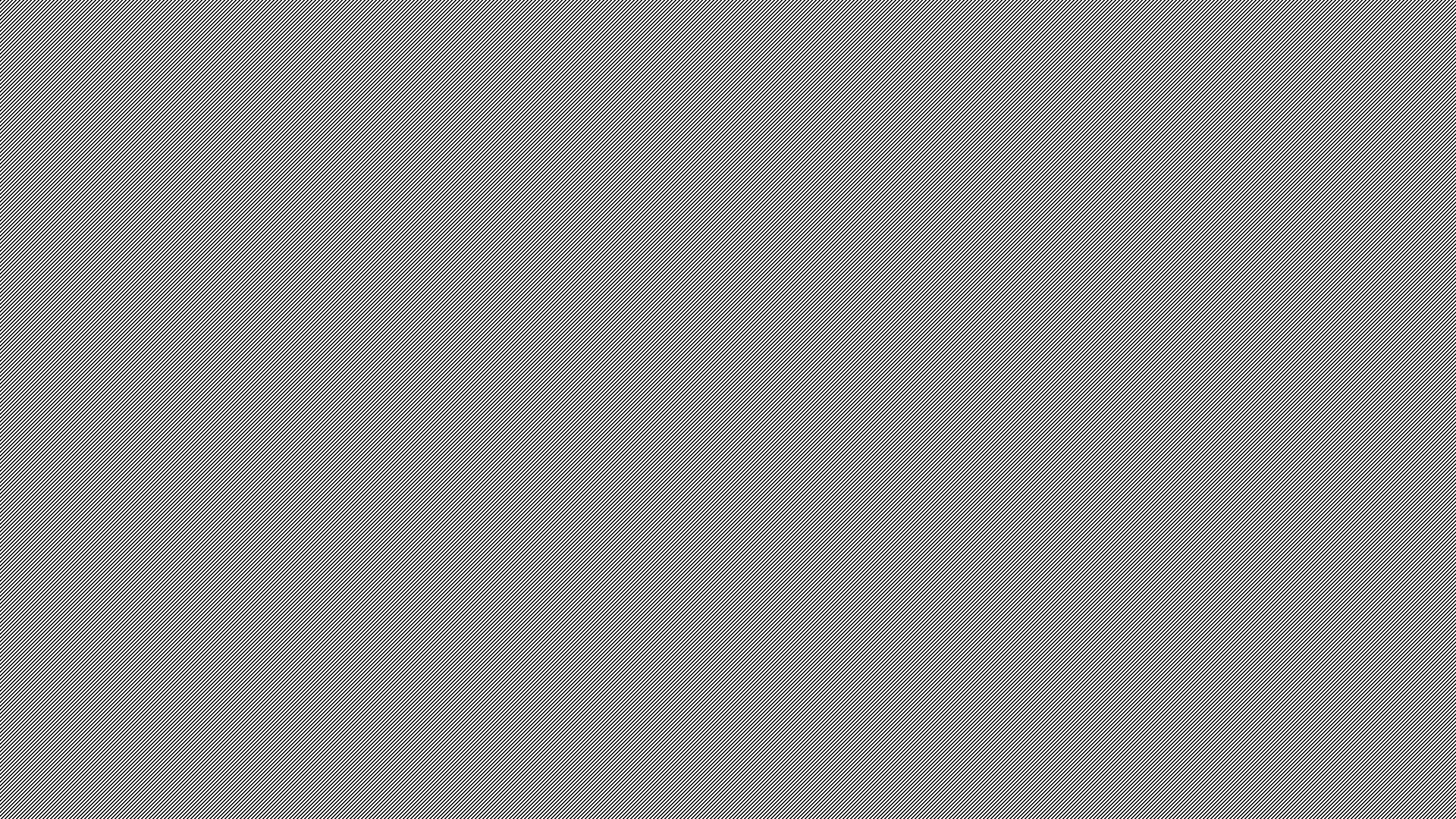 Practical Exercise
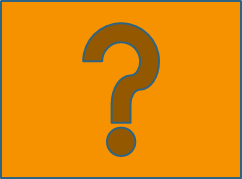 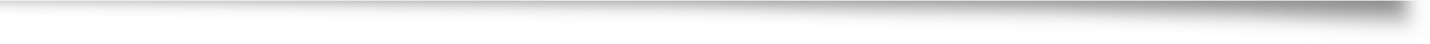 Complete Appendix E to assess the content validity of the skills lesson plan and assessment. 
This is the same process as completed previously for test questions.  
Time for exercise is 10 minutes
Assessment Functions
Test all or most objectives
Distribute Objective-related skills
Address all or most topics
Verify performance levels of objectives & skill assessments
Practical Exercise
Use the “Instructional Objectives Count” portion of the Content Validity Table in Appendix E to assess the representation and distribution of skill assessment items related to objectives.    
Time for exercise is 5 minutes.
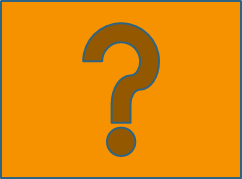 Assessment Functions
Analyze several assessments to determine if failures or successes are too stringent or easy.
Assessment Functions